Gender specific roles
Men
Sperm Donor
Father
women
Pregnancy Surrogate
Egg Donor
Wet Nurse
Mothe
Female vs male job positions
actress
princess
waitress
manageress
duchess
bride
hostess
widow
heroine
policewoman
barmaid
headmistress
queen
landlady
stewardess
actor
prince
waiter
manager
duke
groom
host
widower
hero
policeman
barman
headmaster
king
landlord
steward
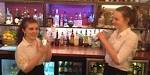 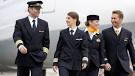 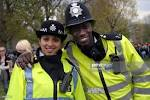 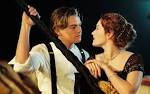 Glass ceiling
C.E.O. of… 
Apple – Tim cook 
Microsoft - Satya Nadella
mc Donald's - Steve Easterbrook
Amazon - Jeff Bezos
virgin – Richard Branson
Profile info
Age- 67
Owns more than 200 companies